AMR systems
* Automatic data reading
* Scheduler for reading
* WEB access
* Reports
* Mailing of Reports
* Many places to Central
* Bidirectional communication to AMDC
* Parametrisation of Meters
* Time synchronisation
Applied Meters, a.s

Ing. Kopaničák
Group 1, 2
AMR systems
AMDC – Data concentrator - Mini PC
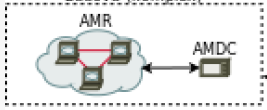 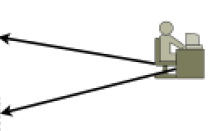 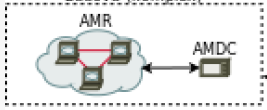 * Automatic data reading
* Scheduler for reading
* WEB access
* Low price
* One direction only
Meters in Group
AMDC – Data concentrator – PC
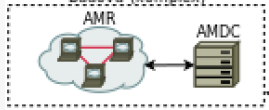 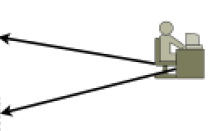 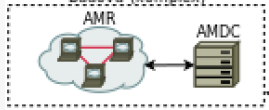 Applied Meters, a.s

Ing. Kopaničák
Group 3
AMR systems
AM  Central
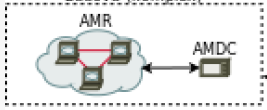 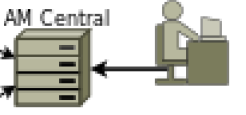 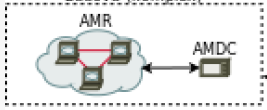 * Automatic data reading
* Scheduler for reading
* WEB access
* Low price
* One direction only
Meters in Group
+ Reports
+ Mailing of Reports
+ Many places to Central
+ Bidirectional communication to AMDC
   Parametrisation of Meters  - III. Q.  2018/
   Time synchronisation  - III. Q. 2018
Applied Meters, a.s

Ing. Kopaničák
AMDC
AMR systems
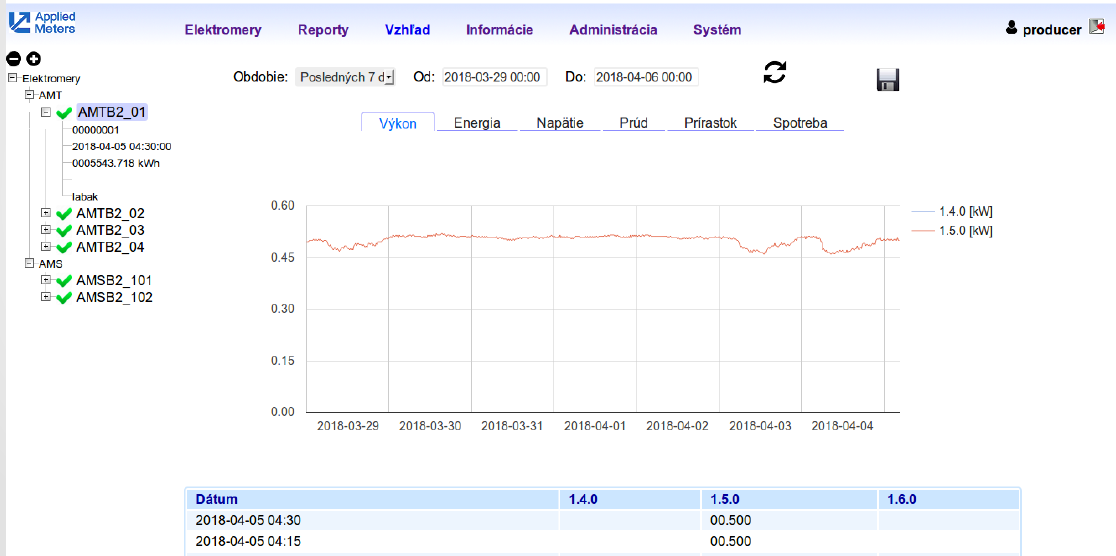 Energy
Power 1.5.0
Applied Meters, a.s

Ing. Kopaničák
AM Central
AMR systems
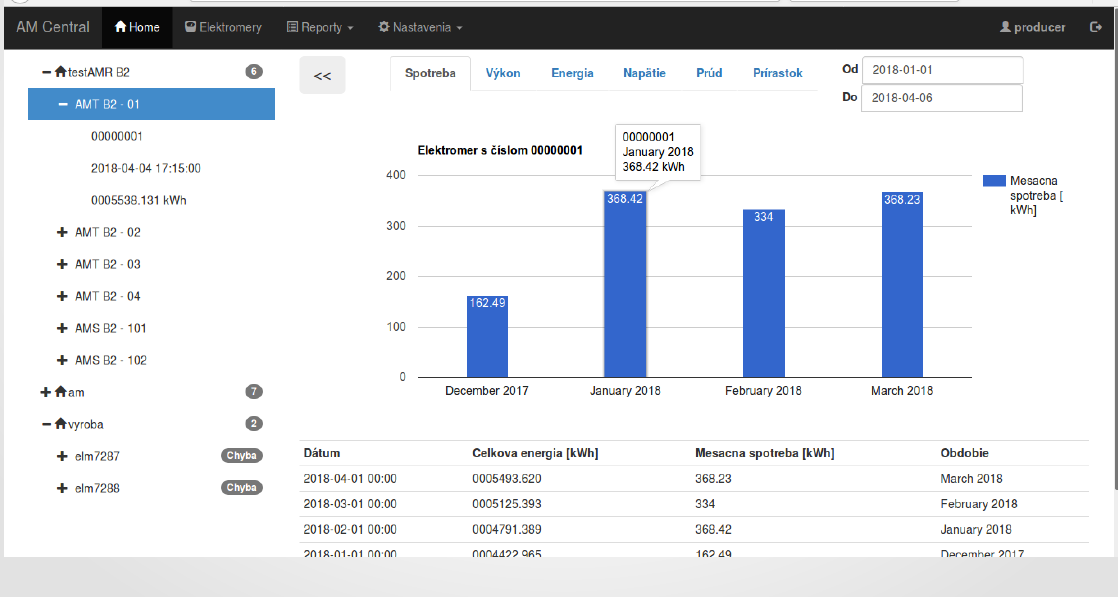 Consumption
Meters for AMR
AMR systems
AMT B2E FR4TEI4
AMS B2B FR2SDI4
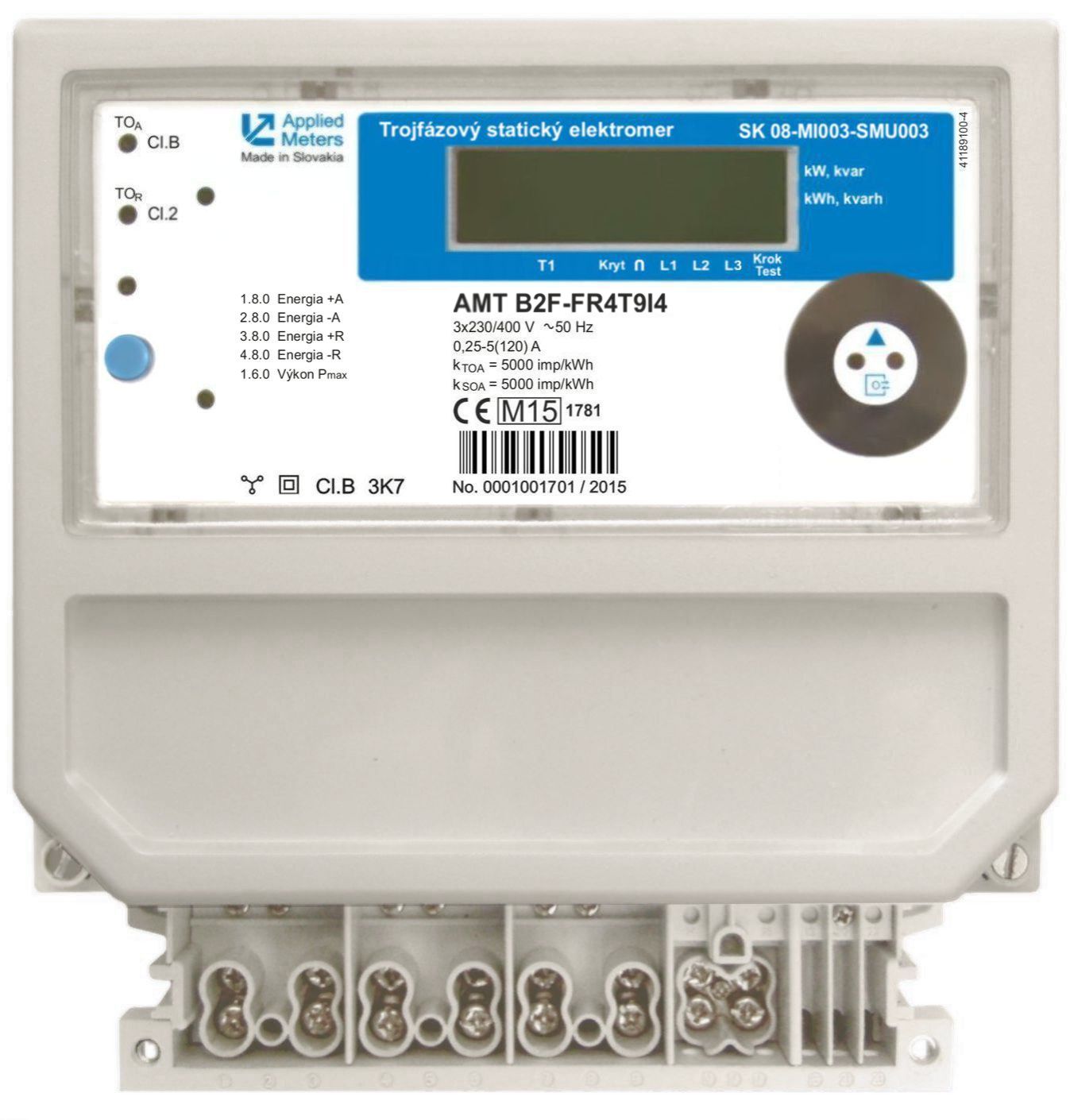 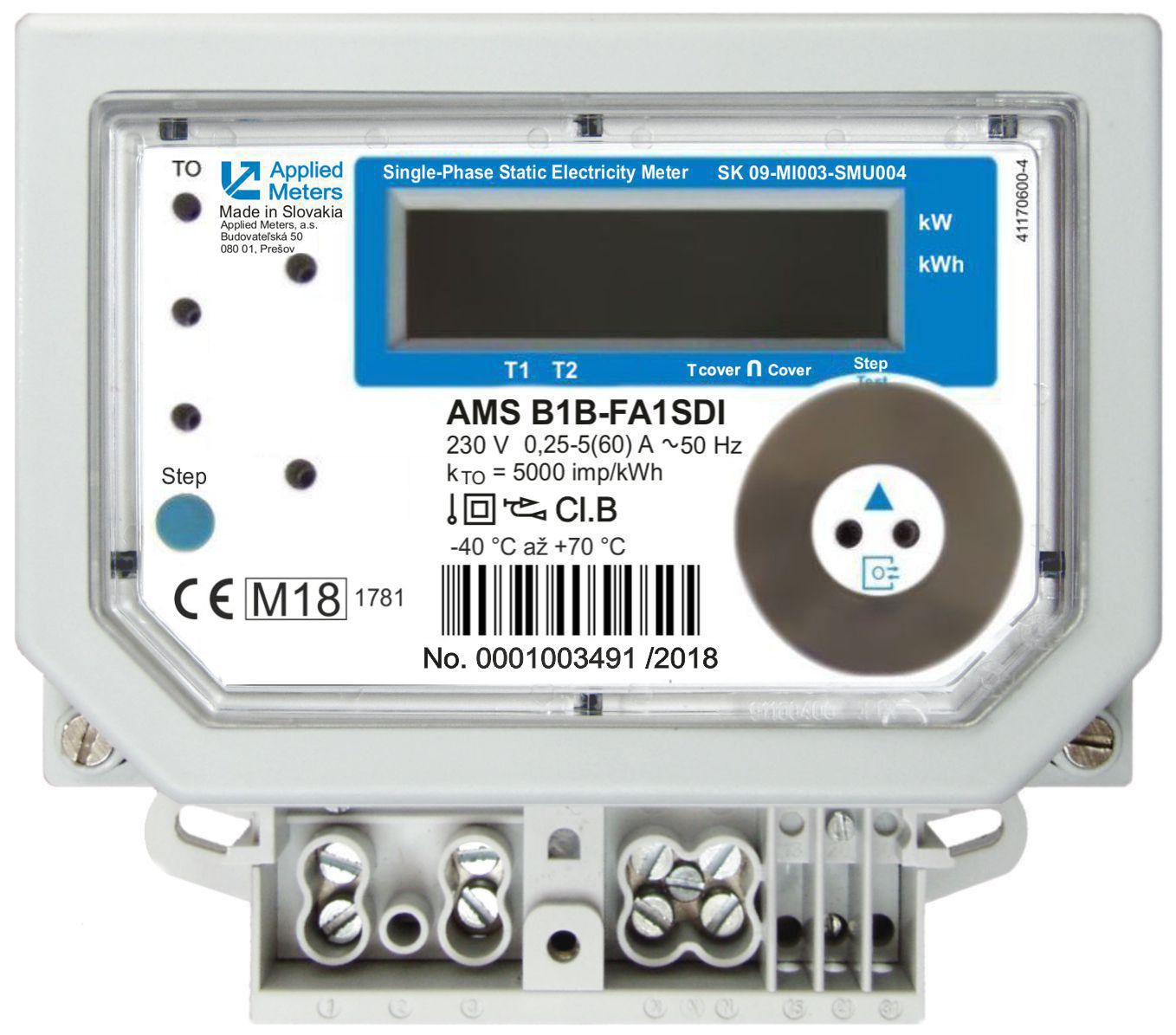 AMT B1C FR4TII4
/AMT B2B FR4TEI4/
RS485
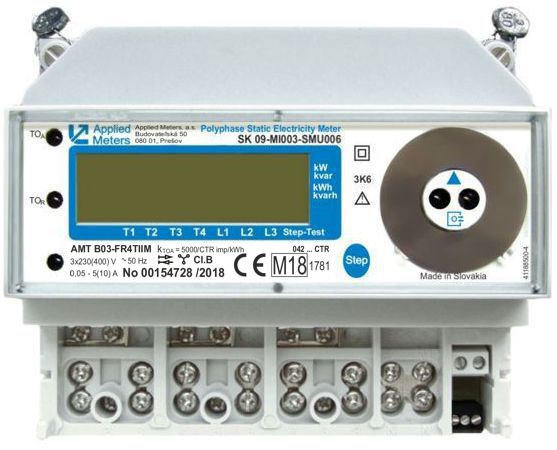 RS485
RS485
Applied Meters, a.s

Ing. Kopaničák
Components for AMR
AMR systems
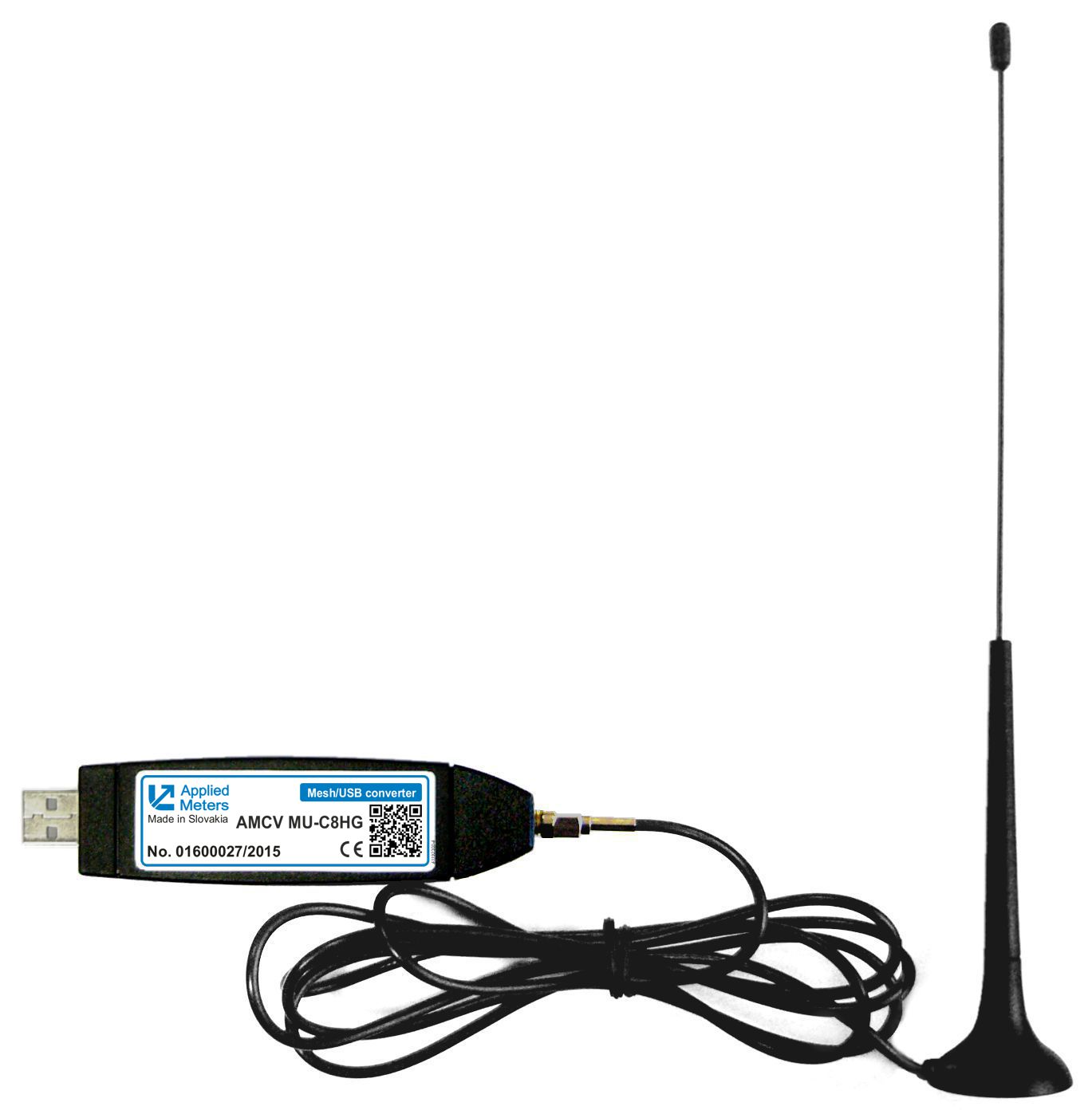 AMCV M4-x8x
AMCV MU-x8xG
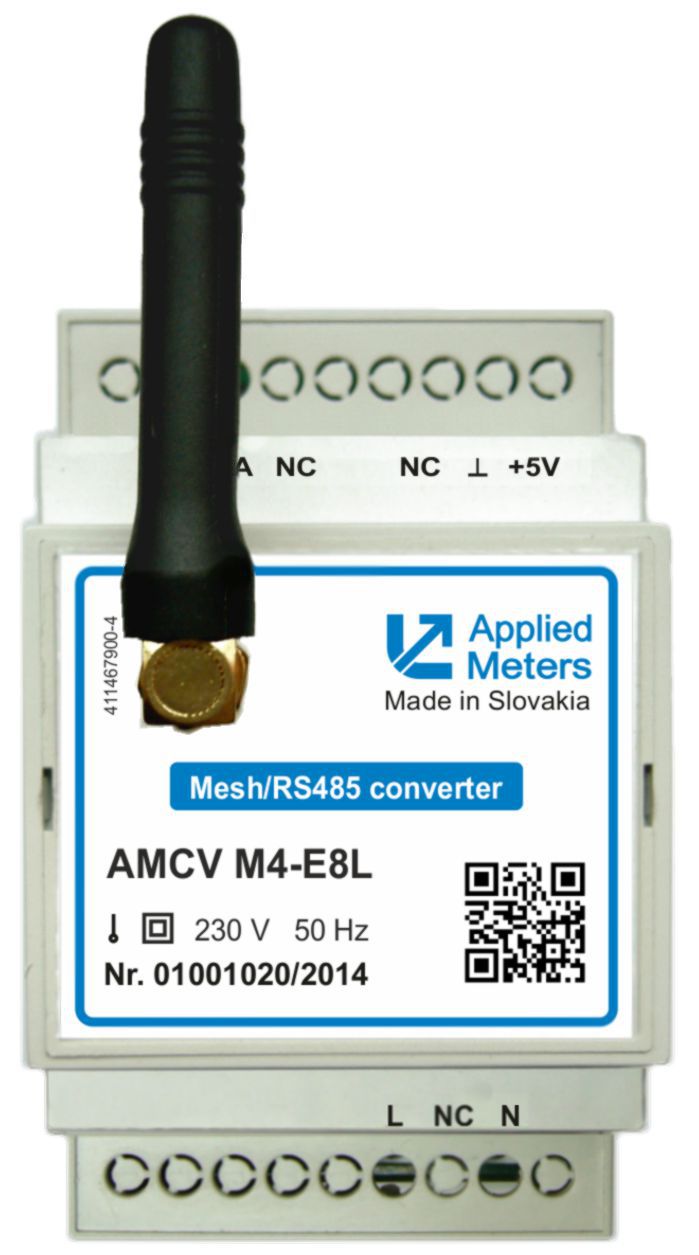 Mesch / RS485
Mesch / USB
RS485
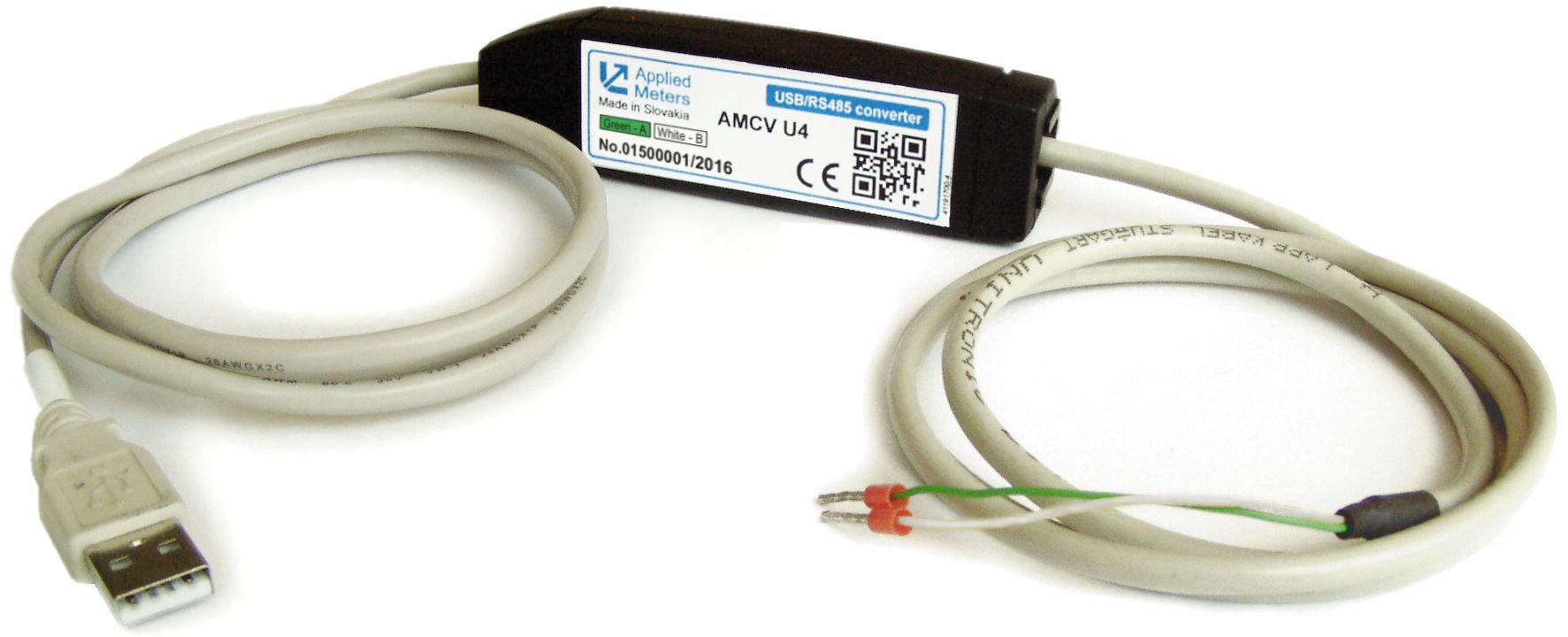 RS485
Applied Meters, a.s

Ing. Kopaničák
Mesh NET
AMR systems
Single Meters
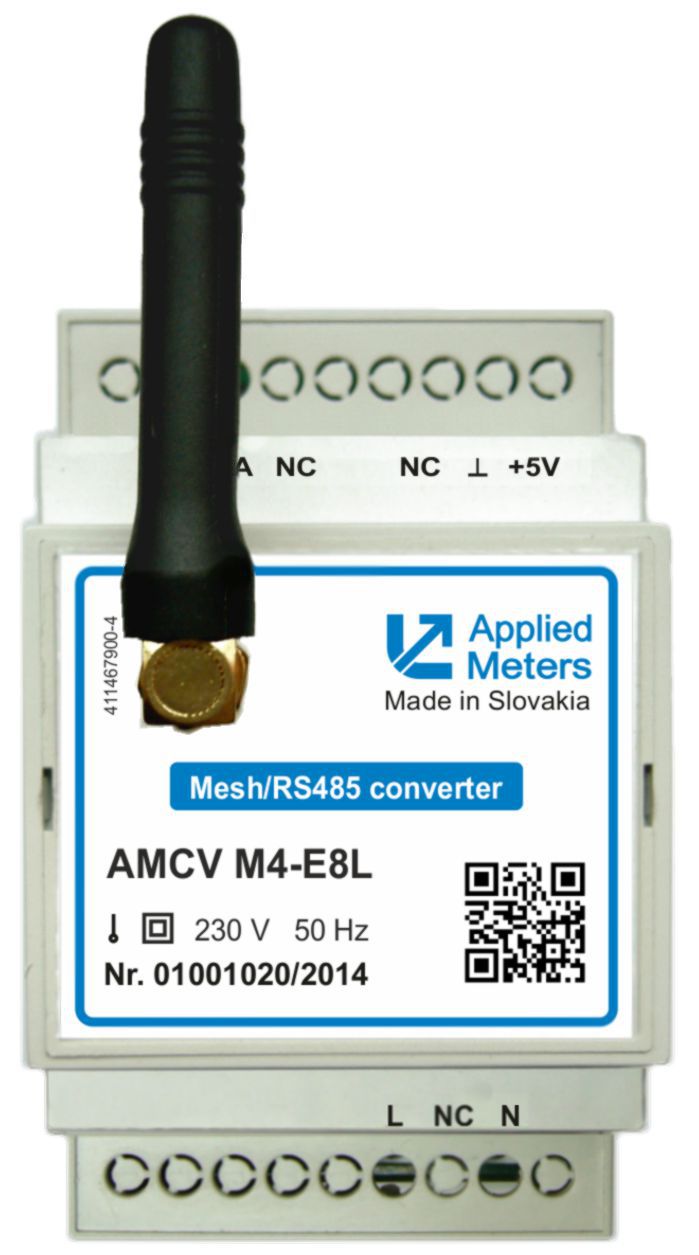 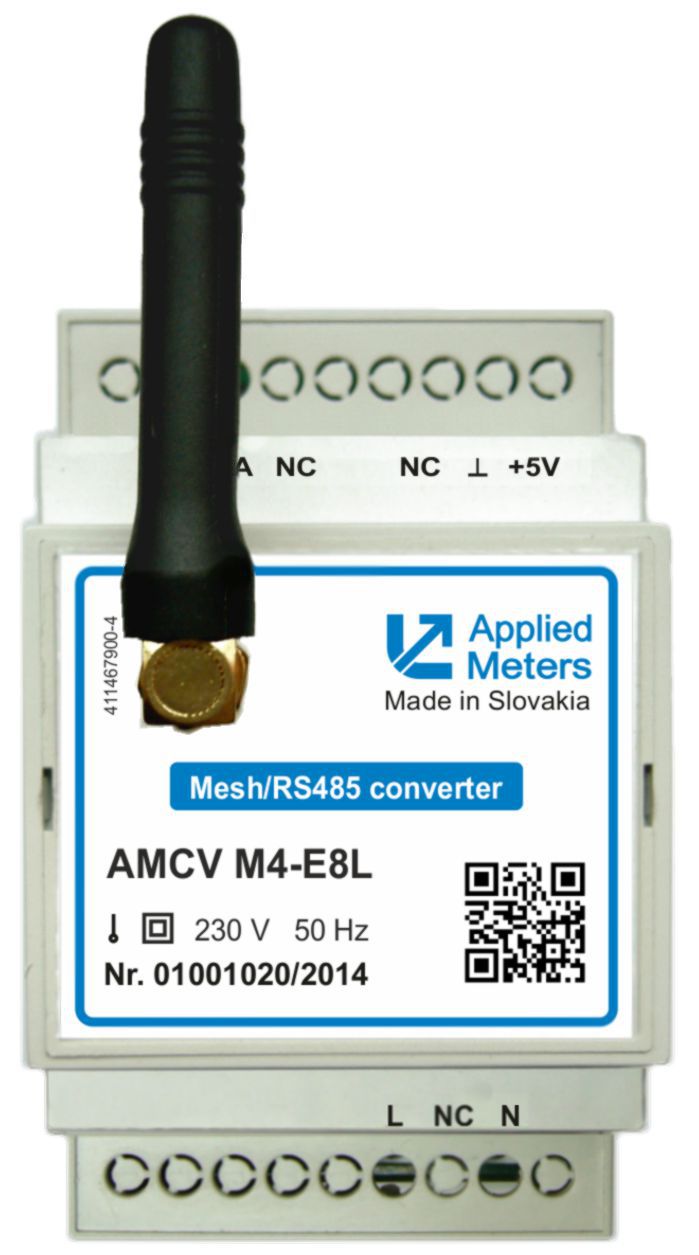 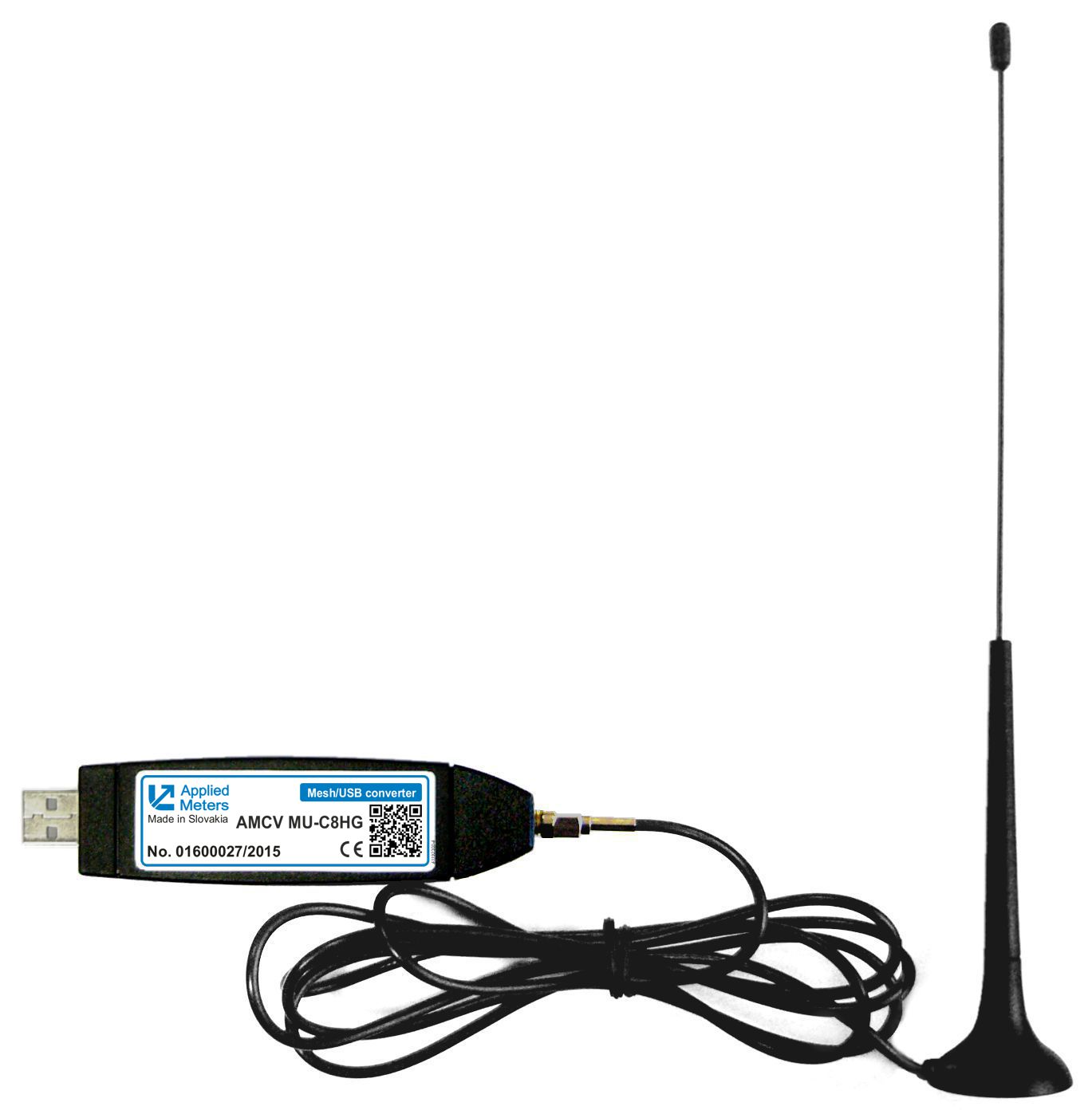 MESCH
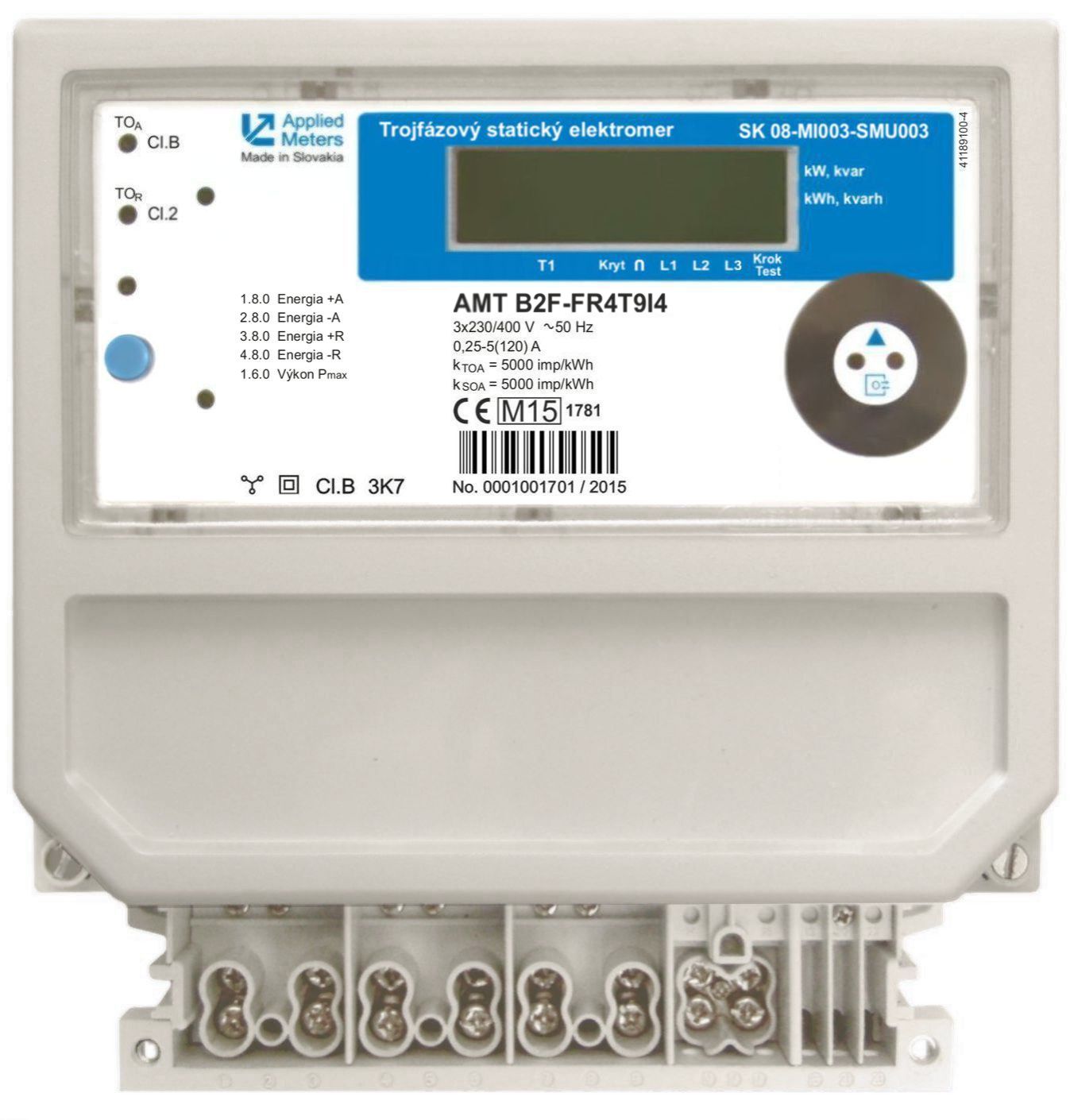 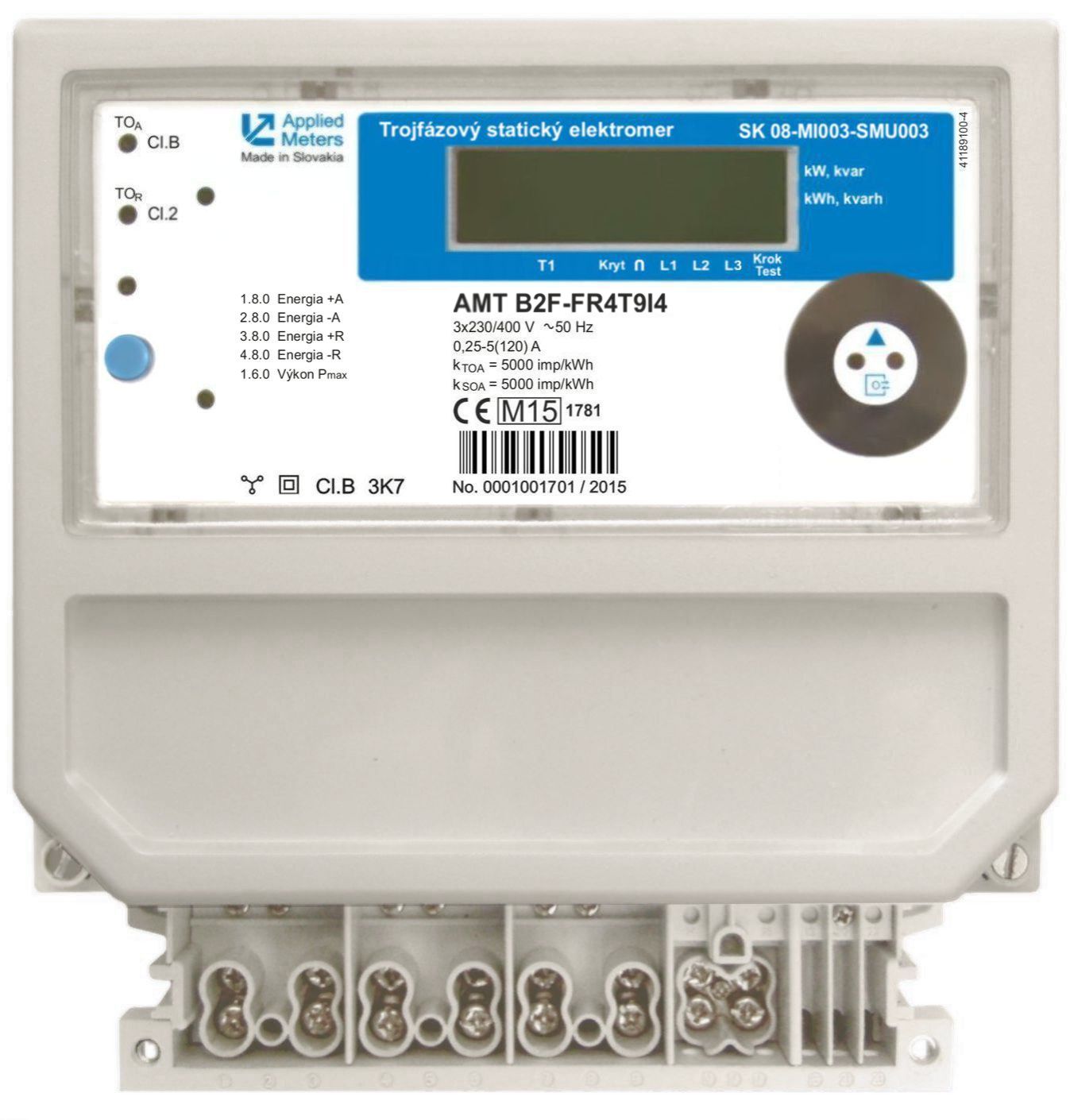 USB of:
PC
KCN
Central
RS485
RS485
Group of Meters
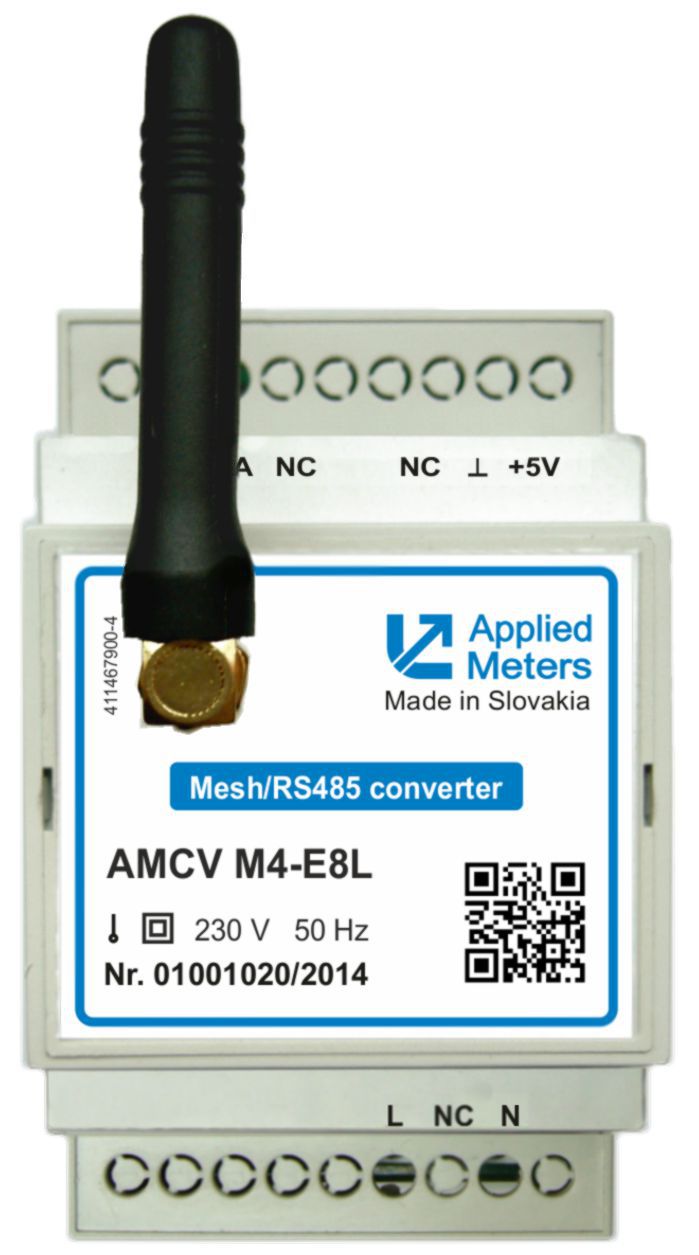 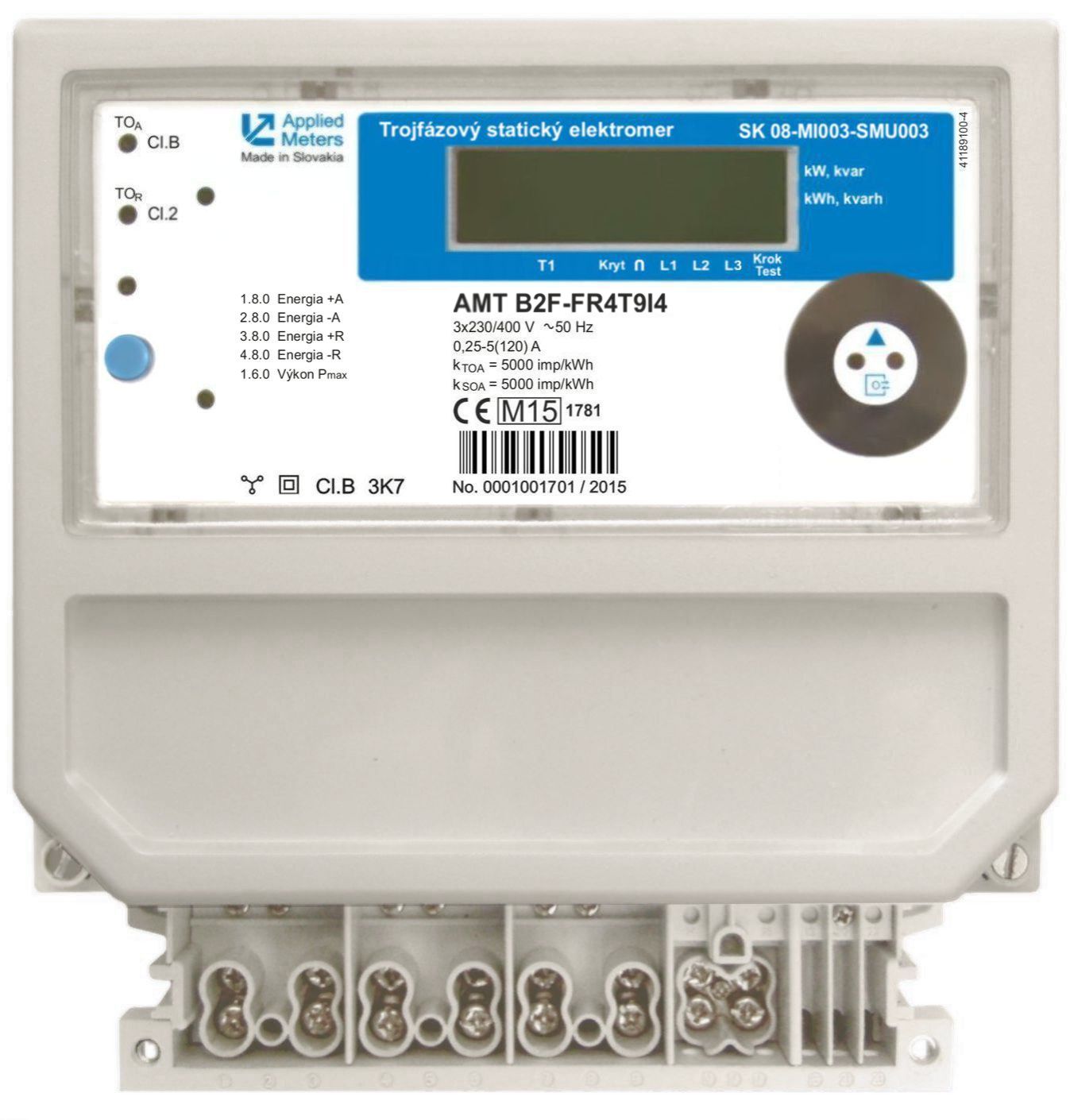 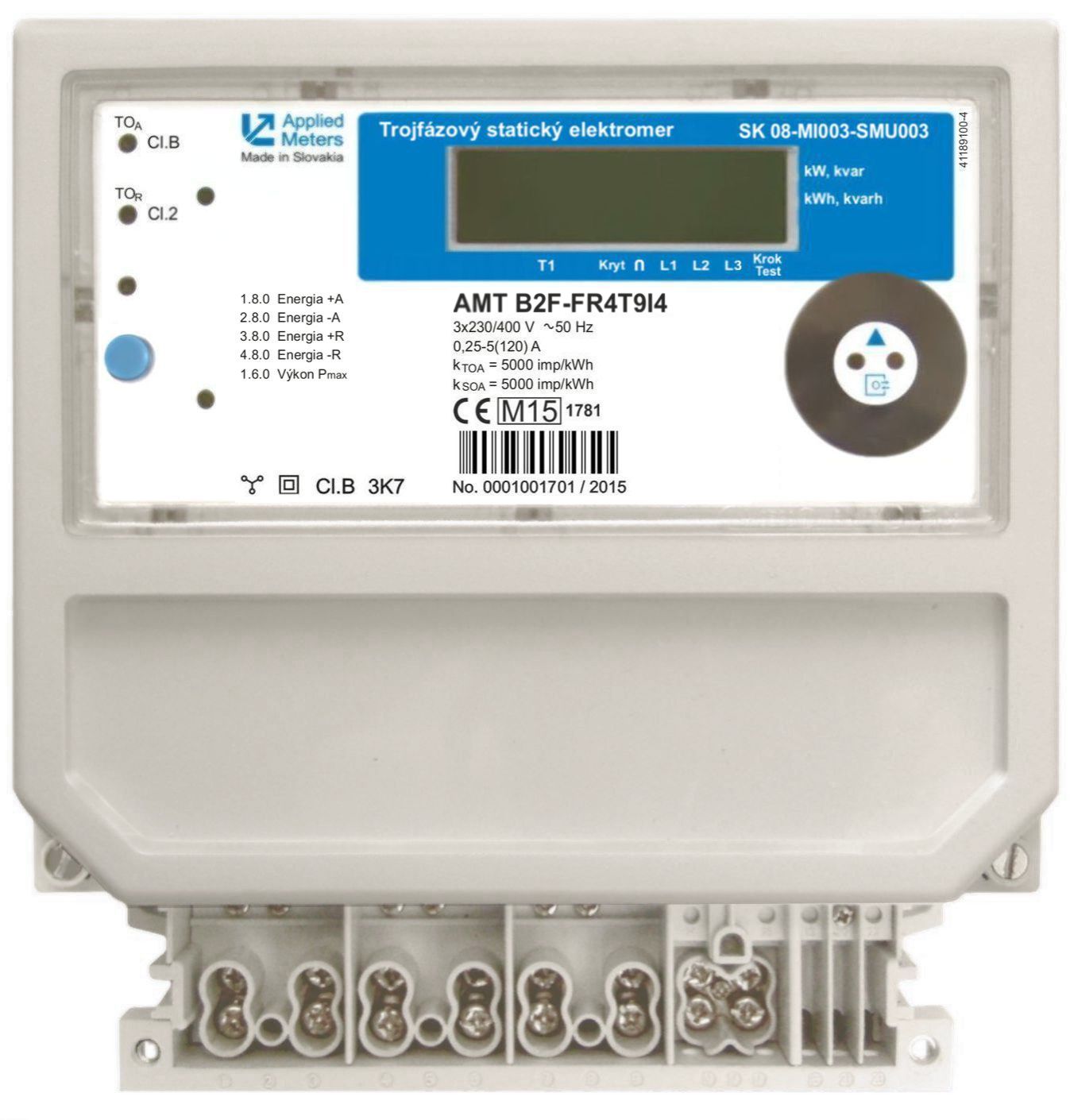 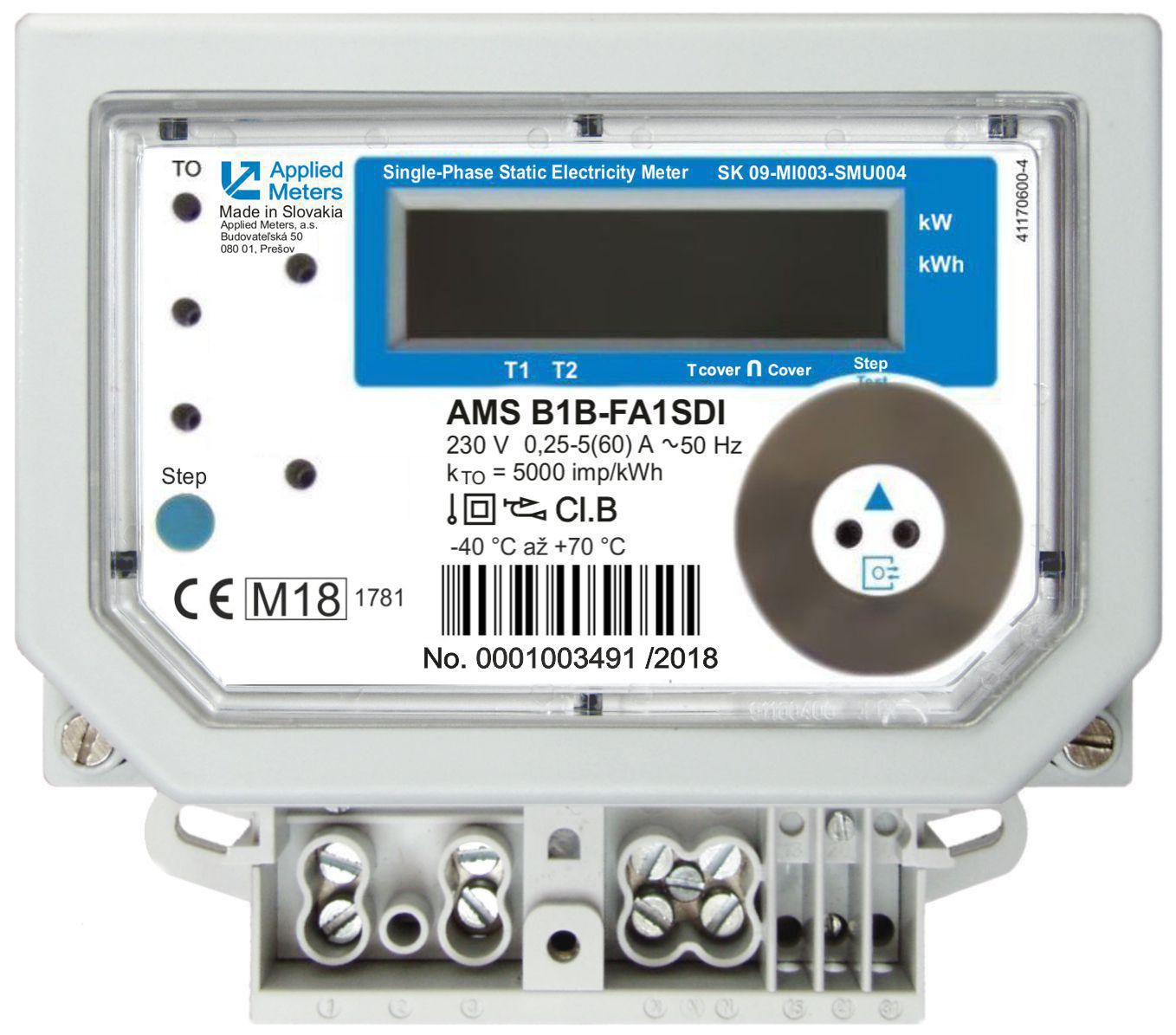 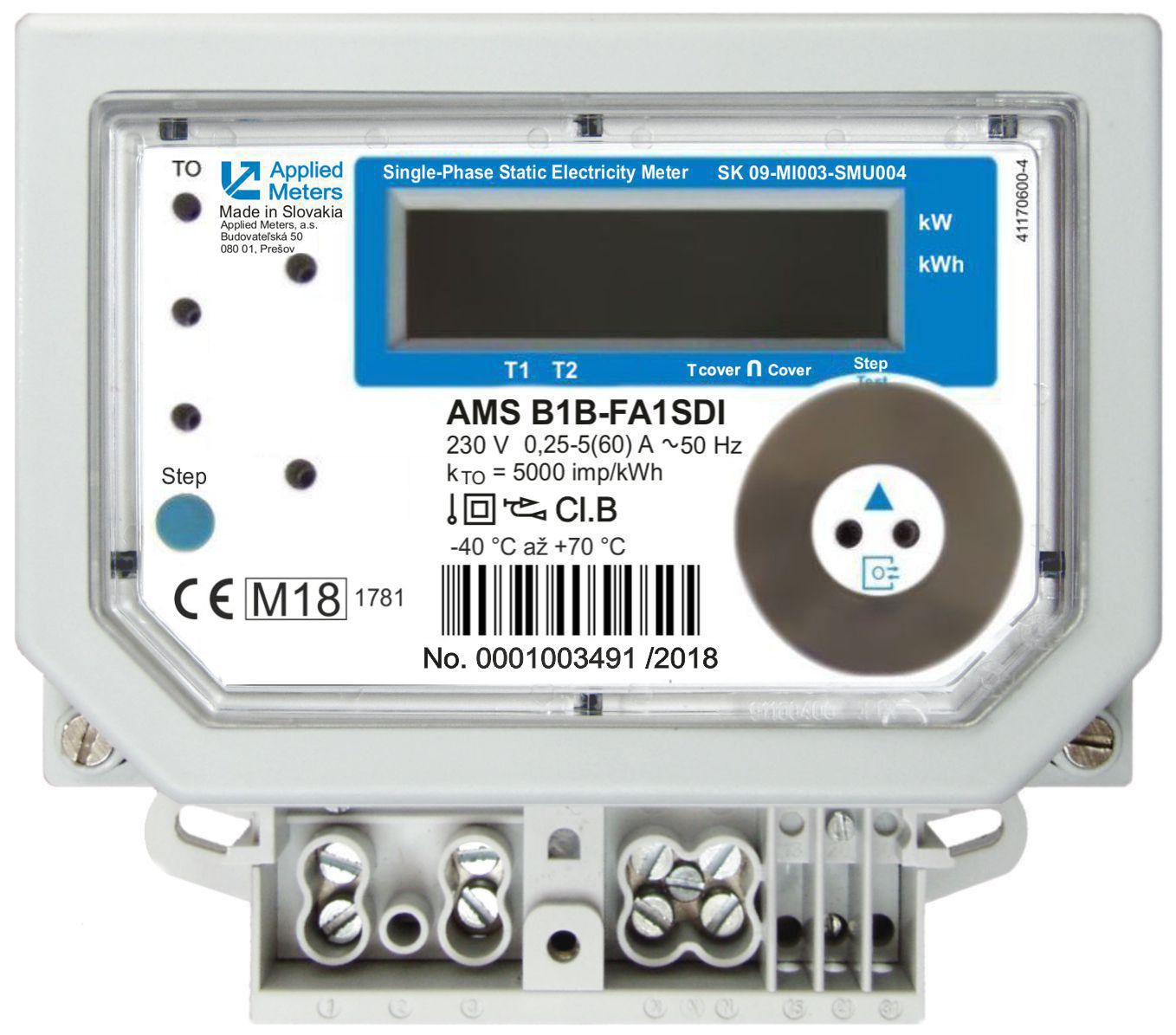 RS485
Applied Meters, a.s

Ing. Kopaničák
Mesh NET
AMR systems
Central app.
Single Meters
WEB
Direct WEB
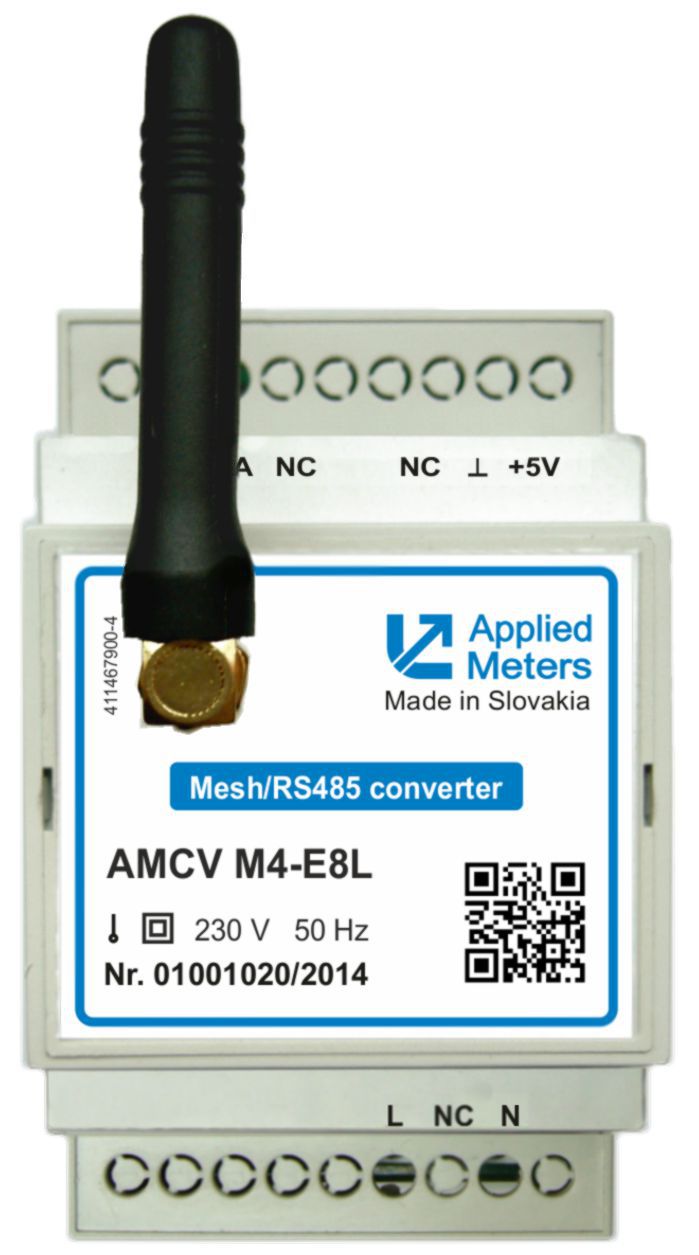 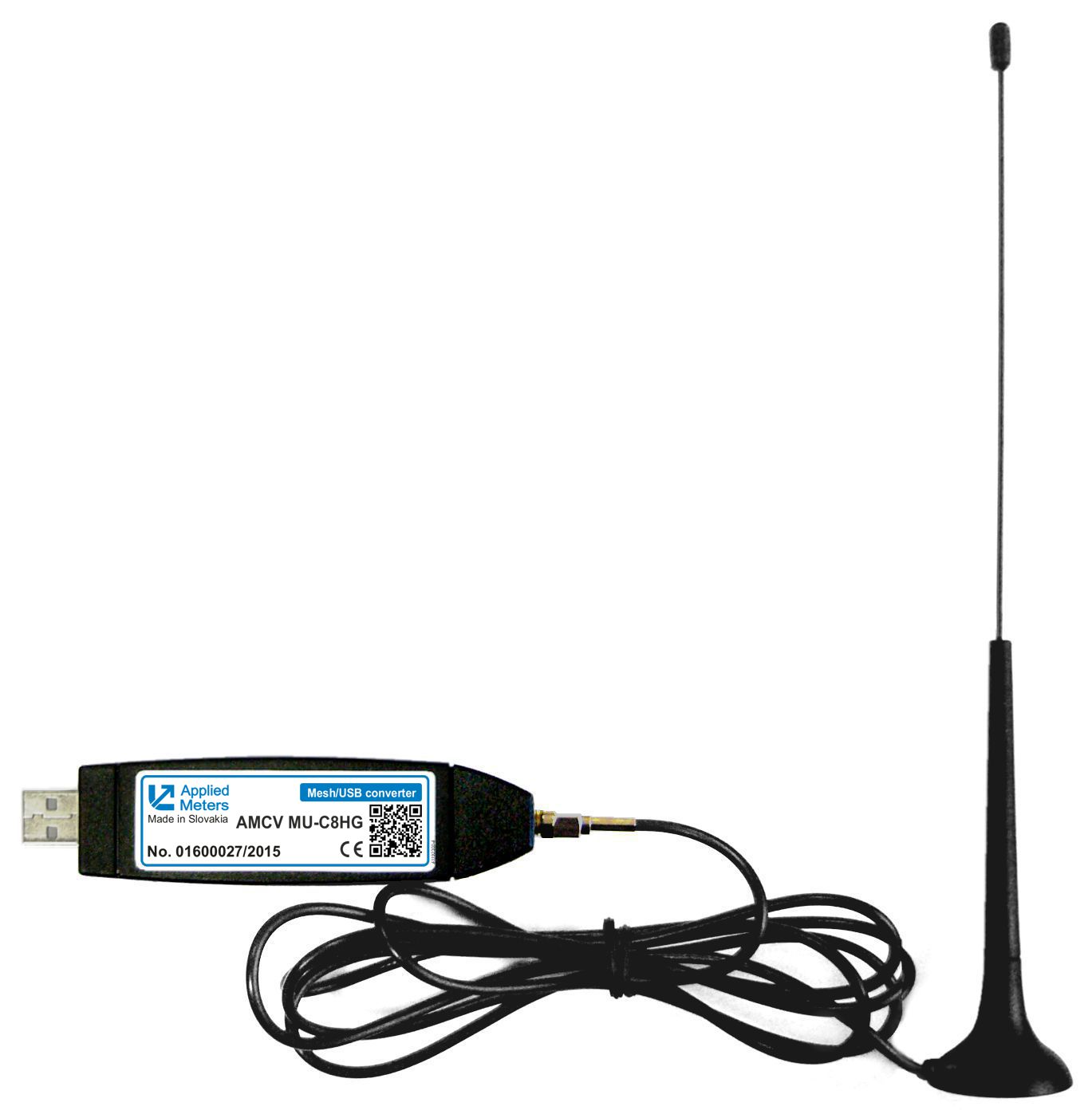 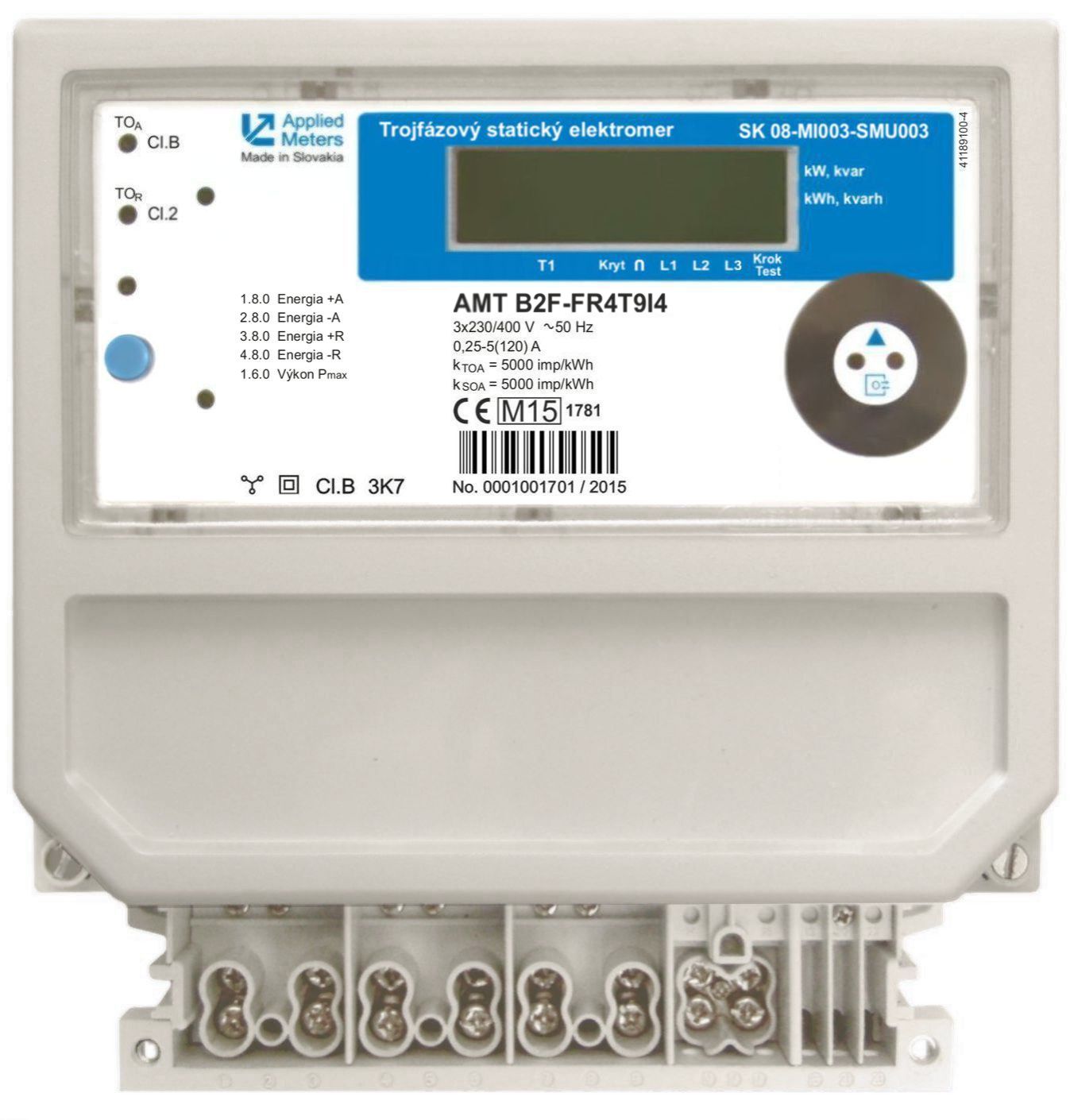 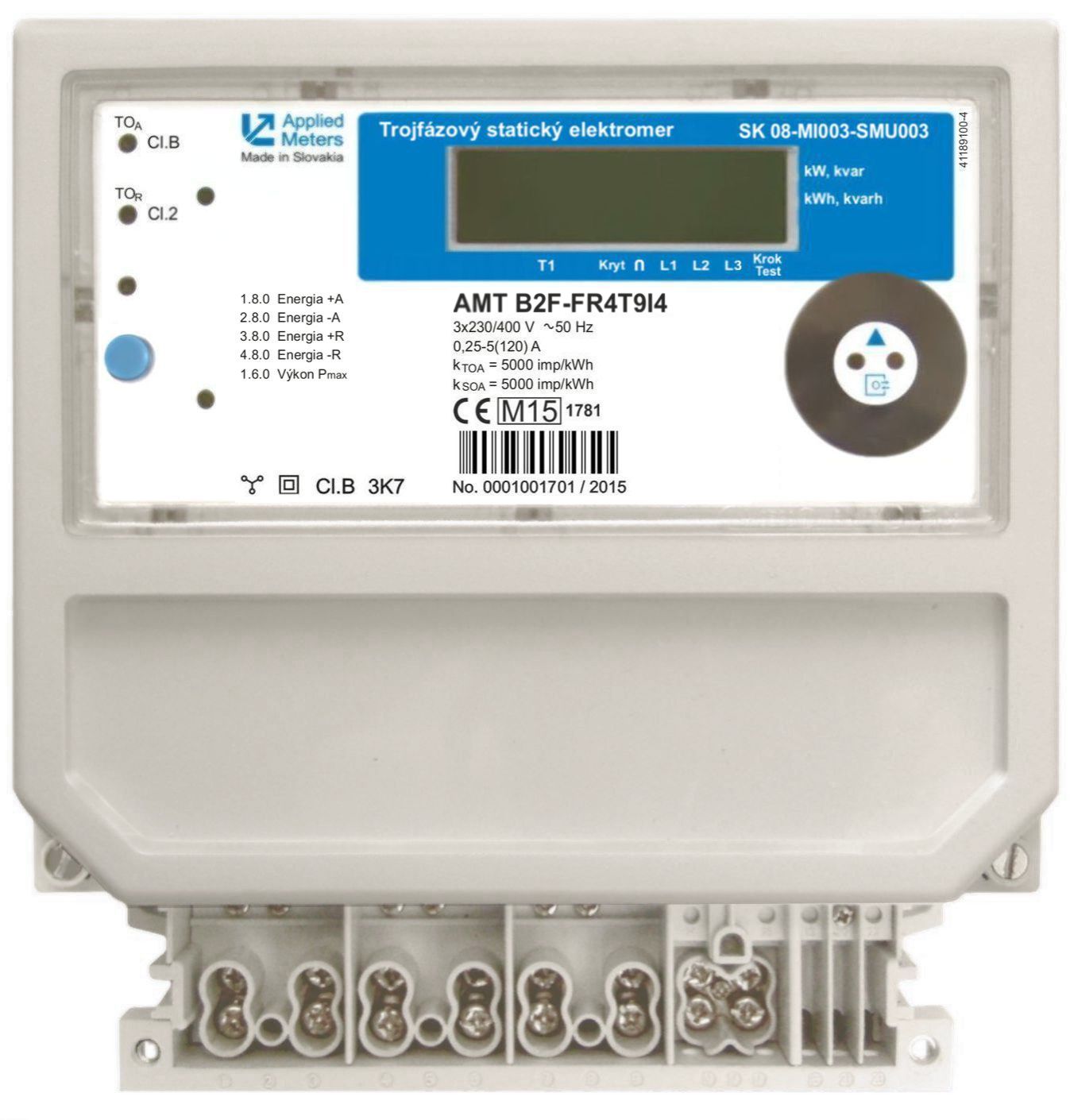 LAN
AMKR
FTP transport
RS485
RS485
SIM card
/LAN
Group of Meters
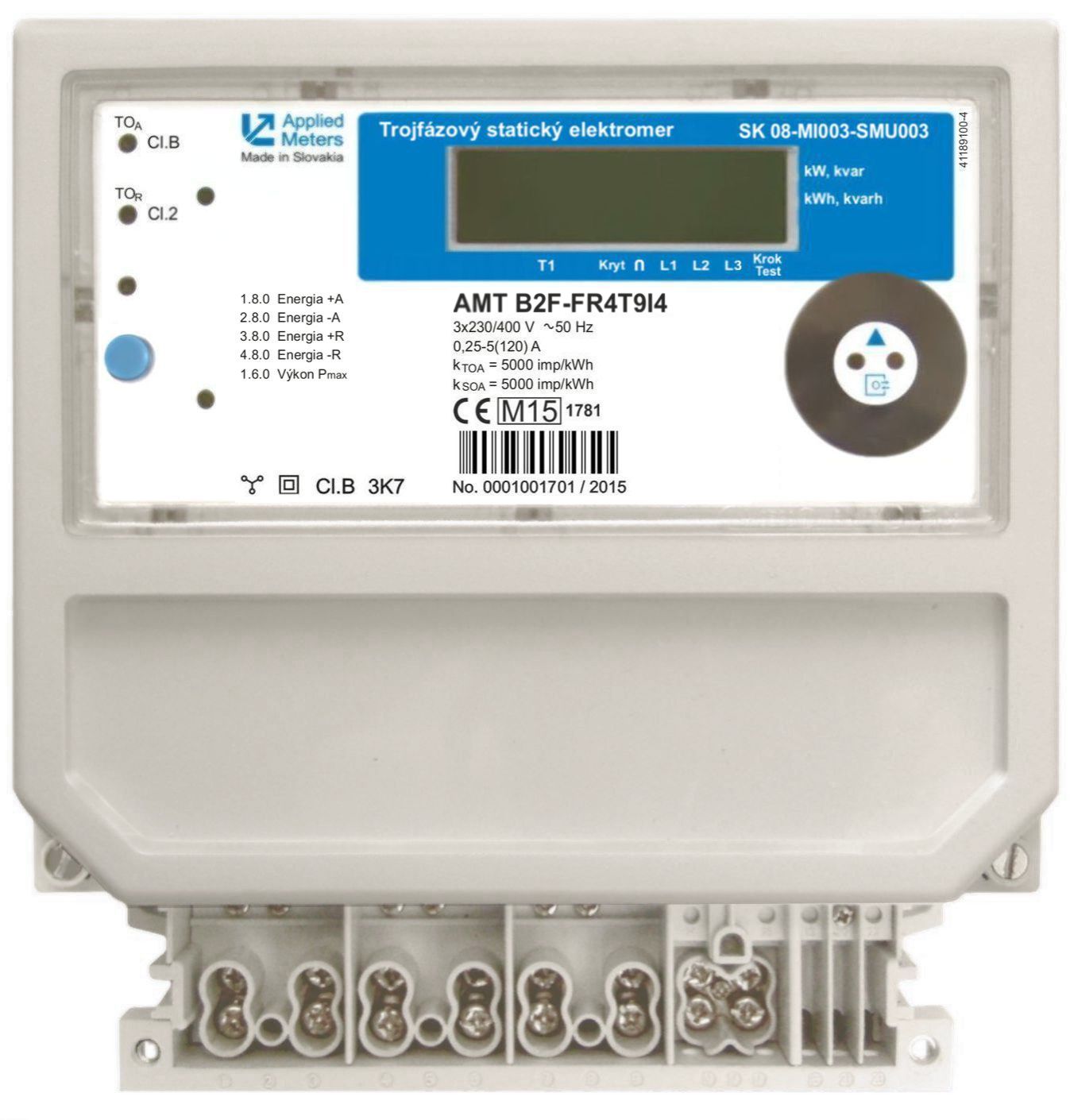 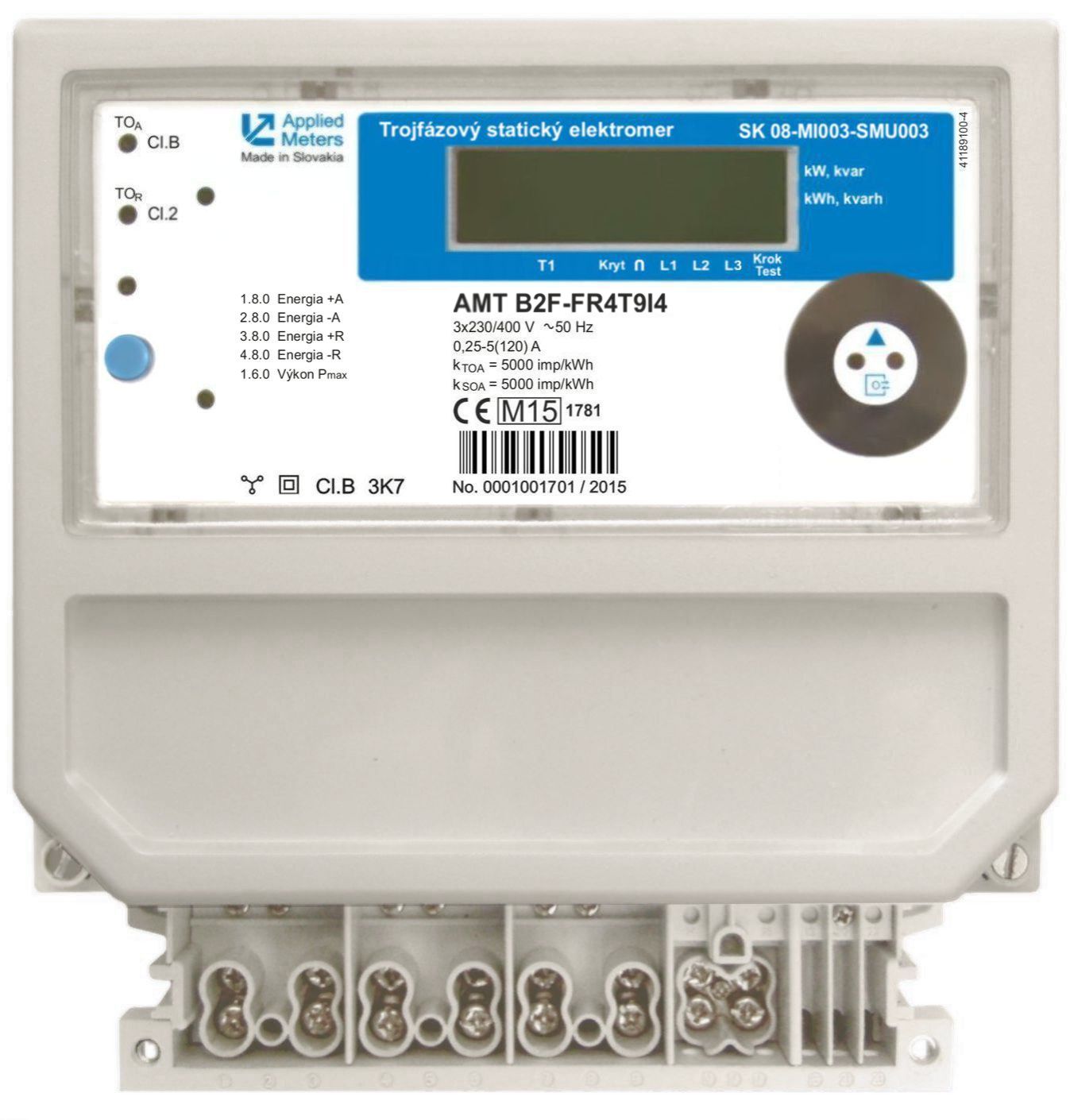 LAN
AMKR
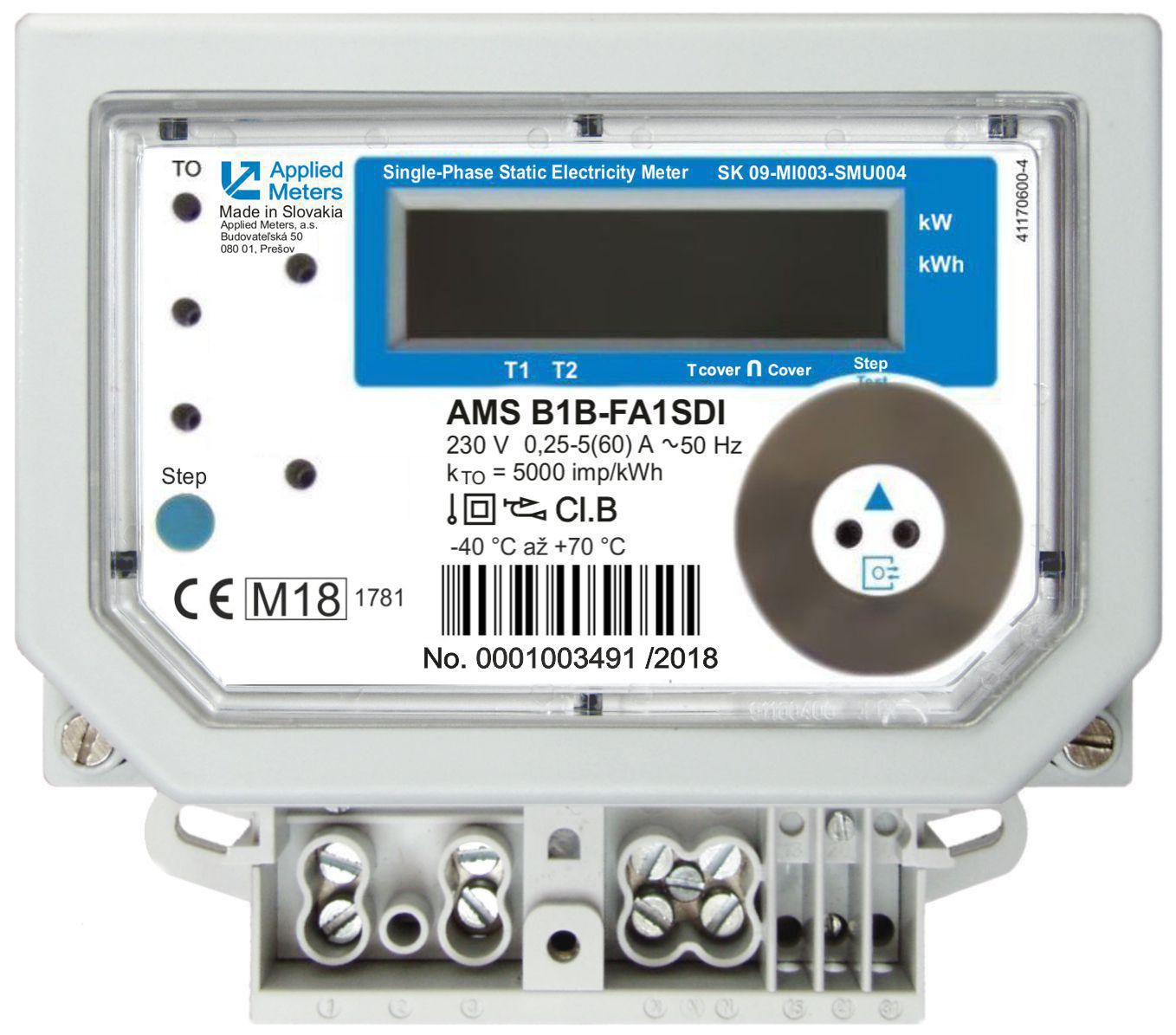 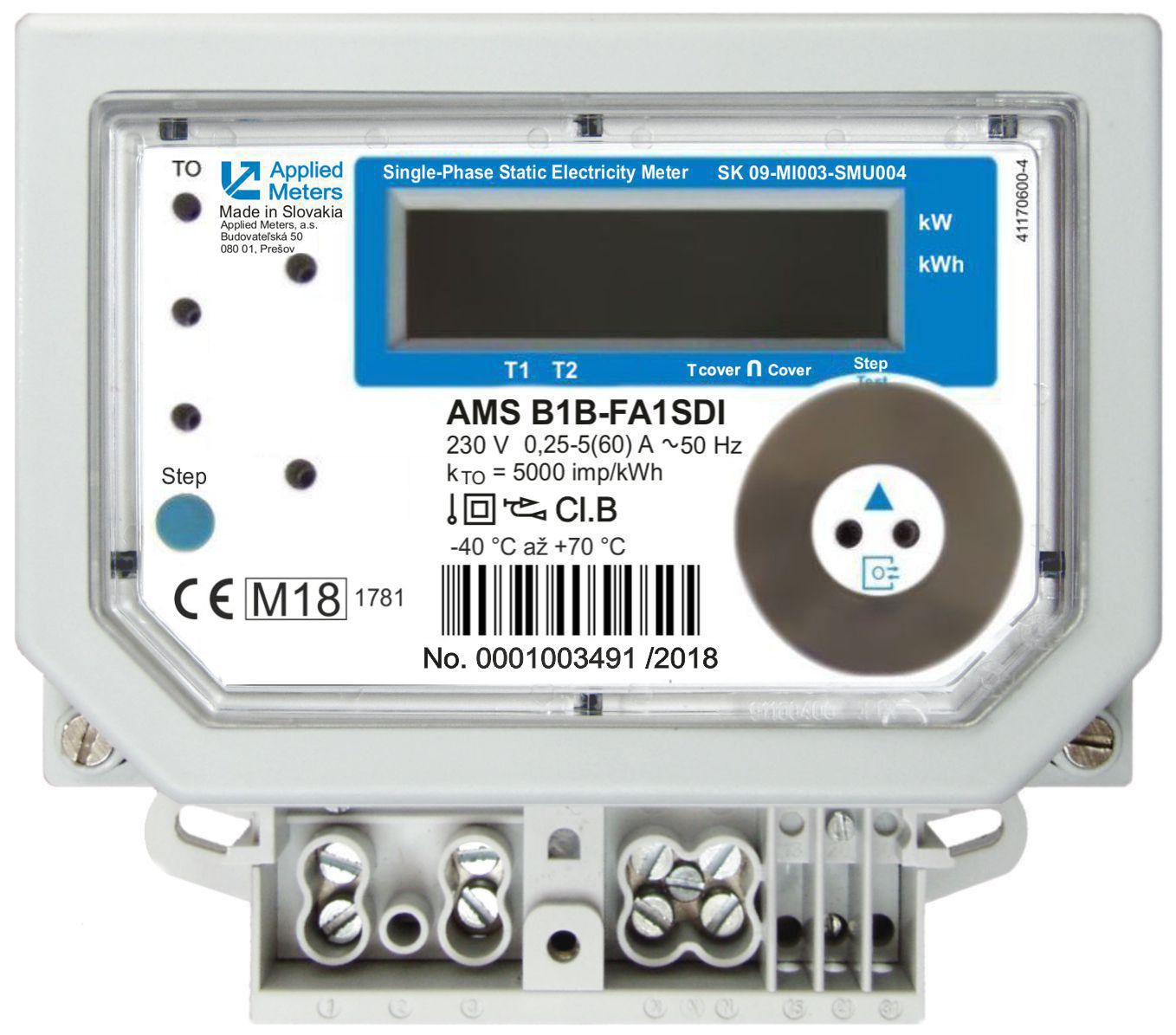 FTP transport
RS485
Applied Meters, a.s

Ing. Kopaničák
LoRa NET
AMR systems
Thank You for Your Attention!
Applied Meters, a.s

Ing. Kopaničák